Working with Faculty & Industry to Build Innovative Stackable Micro-Credentials
Hui-Yin Hsu, Dean of Continuing Education & Workforce Development, Ph.D.
Lori A. Conkling, Director of Labor Market Research & Workforce Development, M.A.
Jacqueline Montgomery, Director for Continuing Education, M.A.
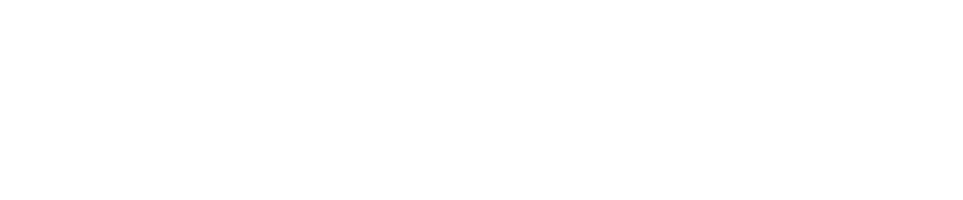 2
Three Key Takeaways
Establish background knowledge on current literature and growing national dialogue on Micro-Credentials.
Learn how to transform current Certificate programs to stackable Micro-Credentials through sample work.
Identify possible barriers, as well as potential opportunities, for renewed policy, to enable campuses to more effectively support student access and success through Micro-Credentialing.
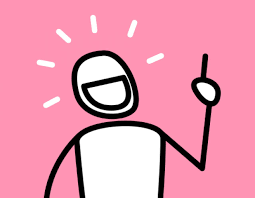 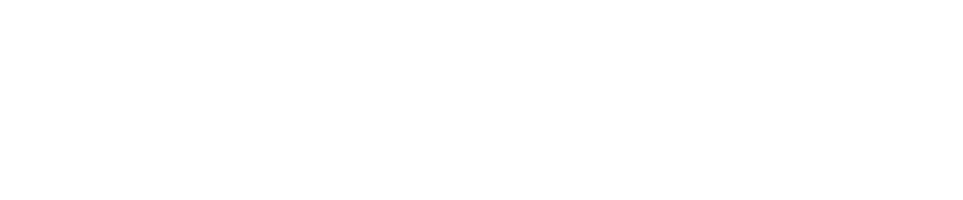 Categories of Micro-Credentials
2
Progressive attainment of competencies;
Academic/industry partnerships through credentials that meet Industry Requirements; 
Ladder from noncredit to credit; 
Ladder from a stand‐alone credential to a degree program; 
Short‐term, immediate competency development opportunities valuable for ongoing professional development.
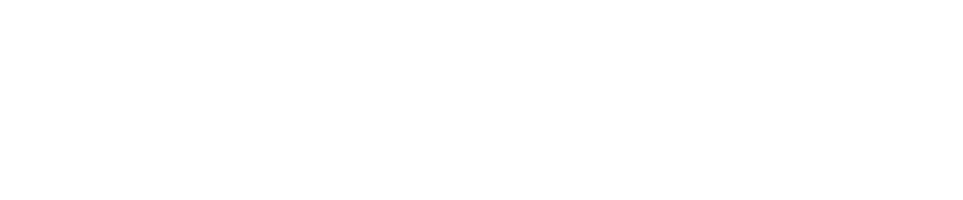 2
Sample Work at QCC
Healthcare (CRPA Program)

Technology (America’s Promise CUNY TechWorks Program)

Cybersecurity Program (Perkins Grant)
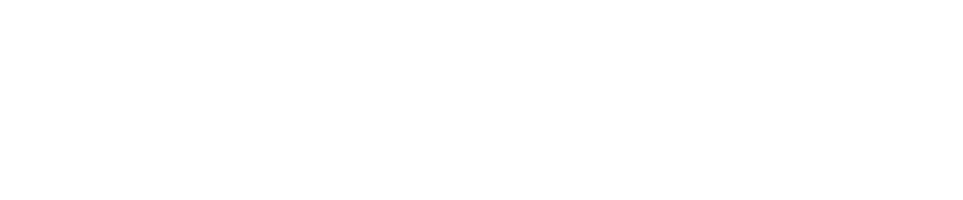 2
Healthcare: Certified Recovery Peer Advocate (CRPA) Training Program
Funded by NYC Small Business Services (SBS)/New York Alliance for Careers in Healthcare (NYACH), QCC has been offering a non-credit/credit Program Model to qualified candidates wishing to become Certified Recovery Peer Advocates (CRPA’s).

Certified Recovery Peer Advocates (CRPA’s) are individuals who have been certified to provide coaching, support, information, guidance, and motivation to those seeking or sustaining recovery from a substance use diagnosis.
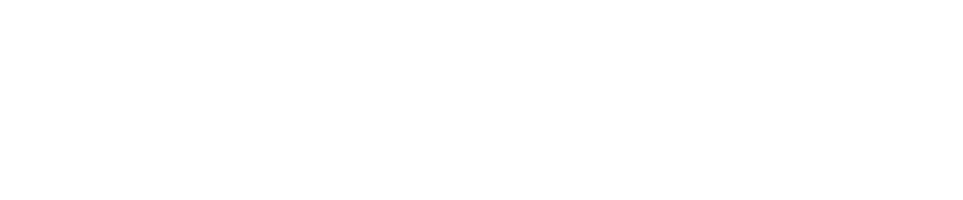 2
QCC CRPA Program Curriculum Design
To ensure comprehensive learning in areas of addictions and recovery, QCC designed a dual-enrollment model combining the non-credit CRPA course and the 3-credit HE 104: Addictions & Dependencies course.
Students earn 3 college Credits towards a Public Health Associate Degree at QCC.
HE-104: Addictions and Dependencies (45 hours total). 
CRPA Class–Covers remaining required domains (46 Hours).
CRPA Domains: Advocacy, Ethical Responsibility, Mentoring & Education, Recovery & Wellness. 
Preparation to take the IC & RC Certified Recovery Peer Advocate exam.
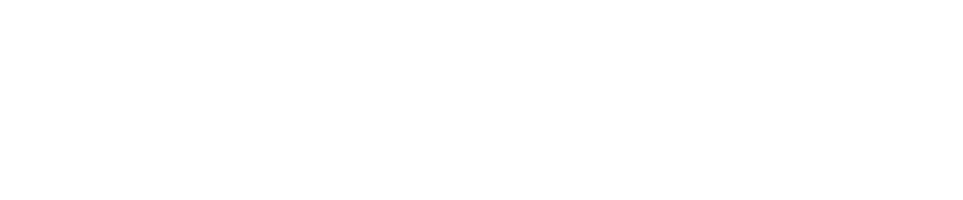 CRPA Training & Addictions & Dependencies Course: Credit/Non-Credit Program Model
11 hours common content 
between
2 courses
[Speaker Notes: CRPA Training – to develop competency in the four domains - Advocacy (10 hours), Mentoring/Education (10 hours), and Recovery/Wellness Support (10 hours) and Ethical Responsibility (16 hours).
HE 104 Addictions and Recovery Course to develop an understanding of the nature of addiction and current research and trends
-11 hours of common content between two courses, focusing on Foundational and Professional skills.]
2
Stackable Micro-Credentialing for CRPA Students in the A.S. in Public Health Degree at QCC
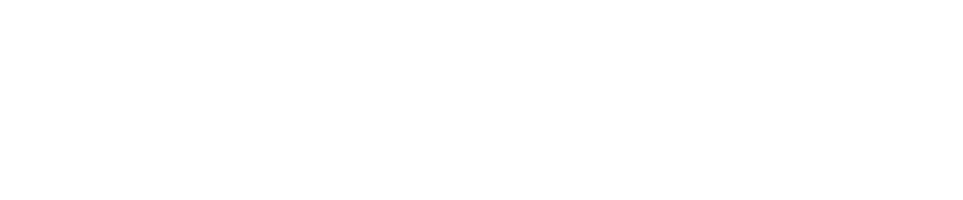 2
Technology: America’s Promise CUNY TechWorks Program
Funded by a multi-year grant through the U.S. Department of Labor, awarded to CUNY Central for Technology Programs at QCC, BMCC and KBCC.
QCC’s program offers a specialization in Software Development & Applications. 
Two paths to completion: Part-time Program encompasses 13 Engineering Technology college credits, non-credit skills-based and career-focused workshops, leading to an Industry-recognized on-line Portfolio for each student. 
Boot Camp Model encompasses 8 weeks of intensive, full-time, non-credit workshops in Software Development & Applications, supported by non-credit career-focused workshops, leading to an Industry-recognized on-line Portfolio for each student.
Students completing both the part-time Program and Boot Camp Model are placed into Internships, then into IT positions at companies and organizations.
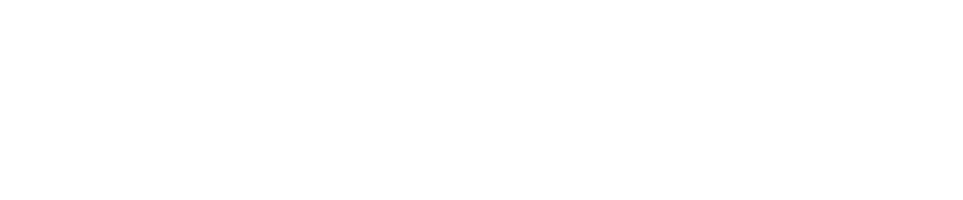 2
Stackable Micro-Credentialing for America’s Promise CUNY TechWorks’ Students at QCC
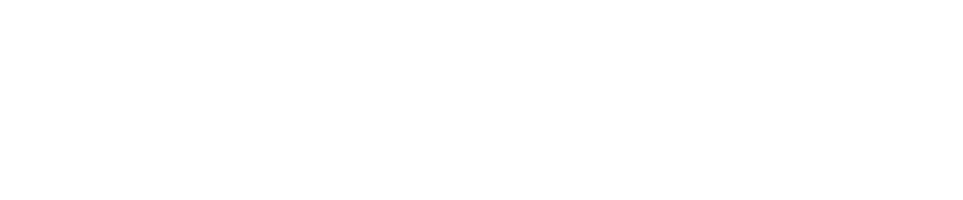 2
Cybersecurity Certificate
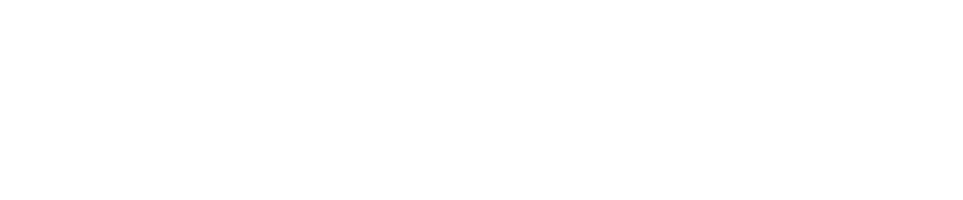 2
Group Work & Group Sharing
Brainstorm & Practice Design of Stackable Micro-Credentials
Present design
Possible barriers
Potential opportunities for renewed policy
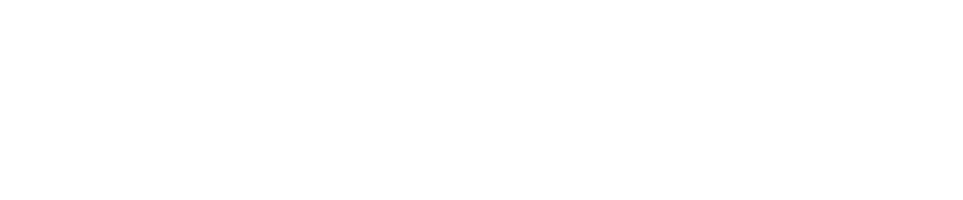 2
Building Micro-Credentials with the Adult Learner in Mind
This section will focus on the adult learner and how we can utilize Micro Credentials and infuse soft skills into a broader credentialed framework.
Continuing Education and Workforce Development, (CEWD) have become increasingly important on our campuses.
The traditional 18- to 22-year-old learner population is decreasing.
Cuts to institutional budgets are now common.
CEWD departments are bearing the burden for the financial health of their institutions so CEWD should take full advantage to dominate this new era by redefining its role in higher education.
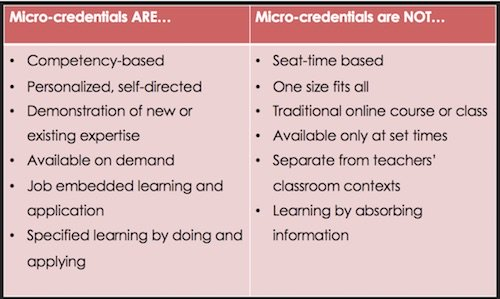 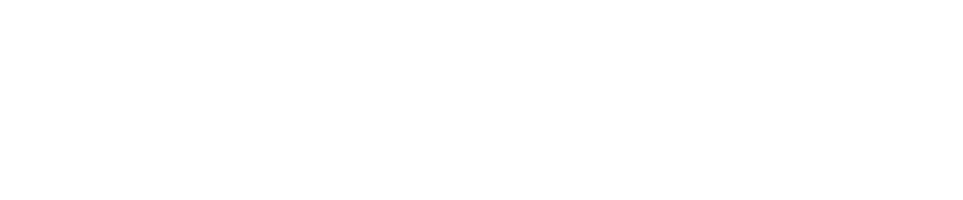 2
How to Infuse Soft Skills into the Adult Learner’s Journey Returning to College & or the Workforce
Micro Credentialing can give the Adult & Diverse Learner the opportunity to get acclimated into the newness of going back to college or attending a certificate based program.
Adult Learners are different from the 18-24 student- as we know, and those student numbers are drifting away.
Two-thirds of students report feeling overwhelmed by the process of choosing a major.
More than half changed majors at least once, resulting in delayed graduation/completion dates and increased tuition costs.
The non-credit to credit based method of Micro Credentialing can provide any student with a safety net, catching them between the gaps of their coursework.
The safety net is the Person Centered Approach.
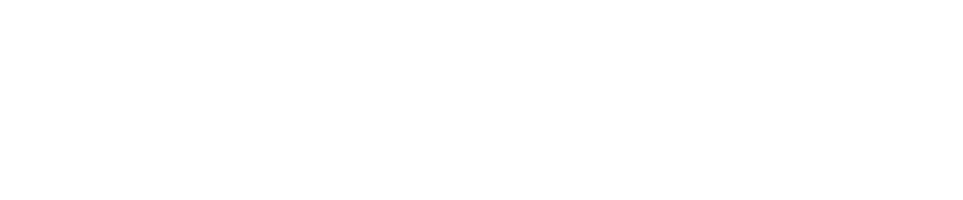 2
The Person Centered Approach
The Person Centered Approach provides the other side to the academic fundamentals of the daily college life.
The average Adult Learner needs more inclusive support.
This approach works with all individuals with all abilities including the adult learner, the student with disabilities especially the student with invisible disabilities. 
These are our students, and they are now attending college and being immersed in the campus life.  
CEWD needs to work differently with these students.
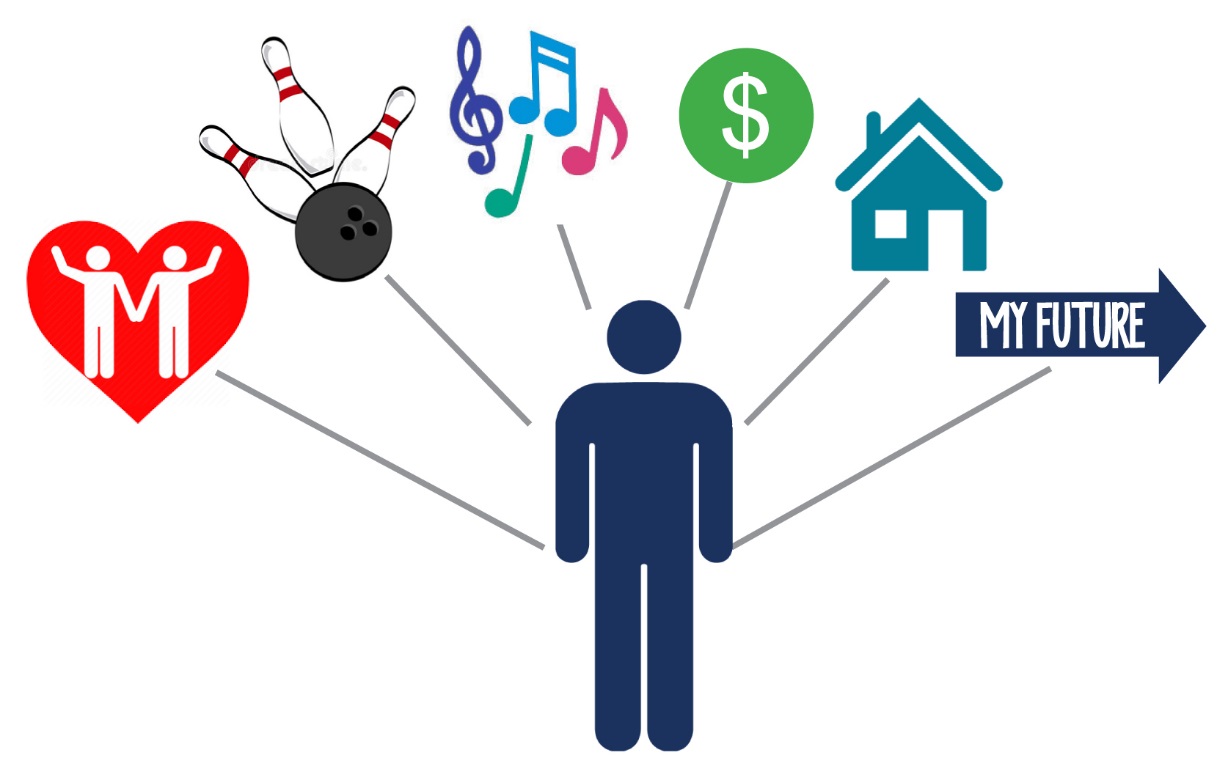 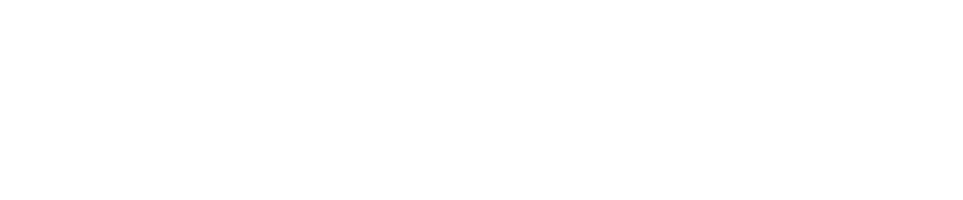 2
How does the Person Centered Approach work with Micro Credentialing?
The Continuing Education Professional develops a plan with the student with a deconstructive method of coursework, kind of like bite sized nuggets of classwork. 
The dynamic plan works with the individual as a whole, including their personal and professional life, which is Workforce Development’s mission; to provide an education that delivers myriad of successful choices, be it upskilling, degree bearing, or just boosting one’s experience to gain a better job.
The individualized plan provides a pathway linking the courses with the Person Centered mission, which is to manage the student from start to finish.  
These components of a guided pathway help ease the burden for the Adult Learner / Diverse Learner / Individual with Disabilities.
Establishing a solid, trusting relationship between the CEWD professional and the student drives more, individualized conversations that will help them set their goals and stay on track.
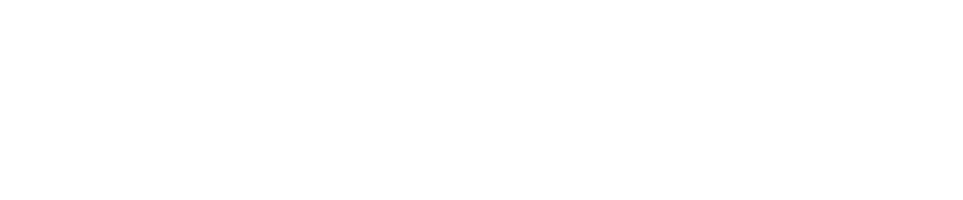 2
Why is All of this So Important?
Micro Credentials break up the Adult Learner’s  programming into multiple certificates or competencies.
Micro Credentials are an opportunity to restructure the degree program to better suit a working learner’s needs.
A traditional degree structure is a major exercise in deferred gratification; not great for Generation Z's reputation for having a transient view of college and employer relationships.
Non-traditional learners are generally not enrolling for a long-term degree program.
It’s critical for CEWD to deliver a great educational and personal experience to ensure they keep coming back.
Micro Credentials, along with the Person Centered Approach, allows the student to own their choices and their decision making to set their goals for success.
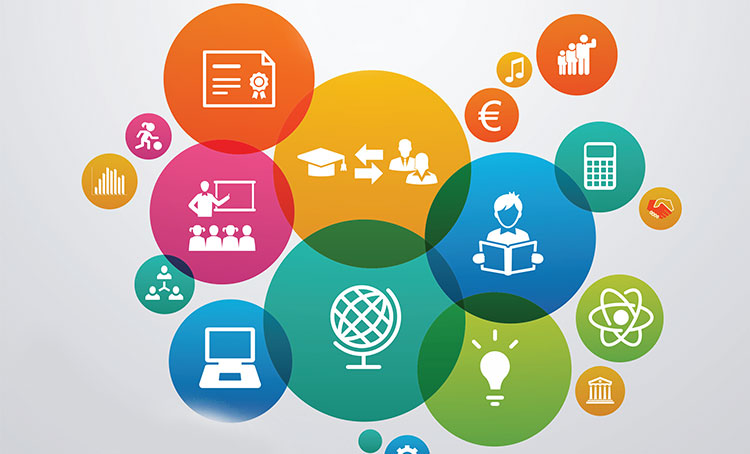 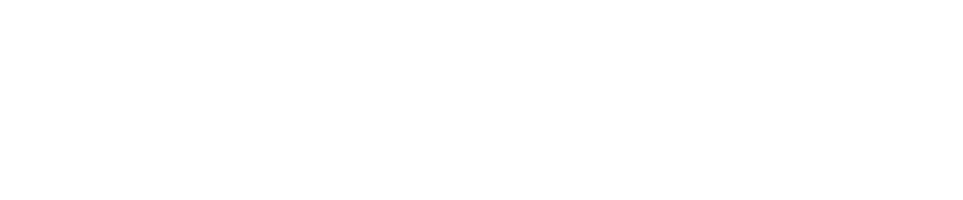 2
Meet Jane Smith!
42 years old, divorced, 3 kids, unfinished AA degree work, an Adult Learner and needs to upgrade her game. 
She needs that "returnship" into the world of career and education.
Jane needs a set of stackable goals to realize her credentials, her non-credit to credit work, all while ensuring the babysitters are available, her Uber is on time and Fresh Direct comes when she is home doing her HW, which usually is at midnight.
Her job does not lend her to have a flexible time for her classwork, so she has a lot on her plate.
With the Micro Credential model, Jane can see small steps of success as she climbs the ladder to her choice of coursework, be it a terminal degree and going into the workforce with an upgraded certificate, becoming upskilled...or she is earning her credentials to take on the bigger picture of finishing her 2 year degree with a content knowledge of soft skills that will help her be more successful.
She also has the support of the CEWD professional that can assist her with keeping her on her targeted coursework, and finishing a semester right.
Her skills, aside from college/certificate coursework, becomes career ready! Career Ready?
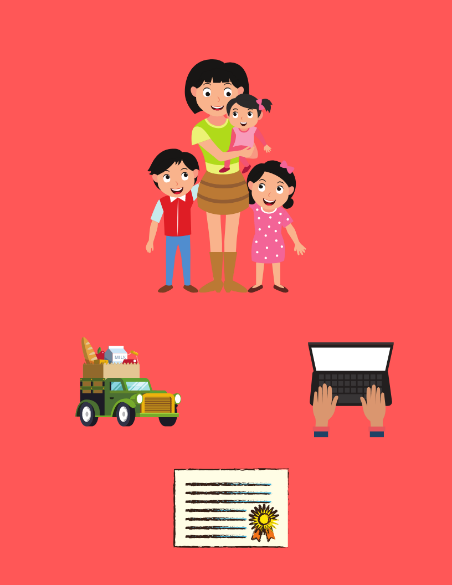 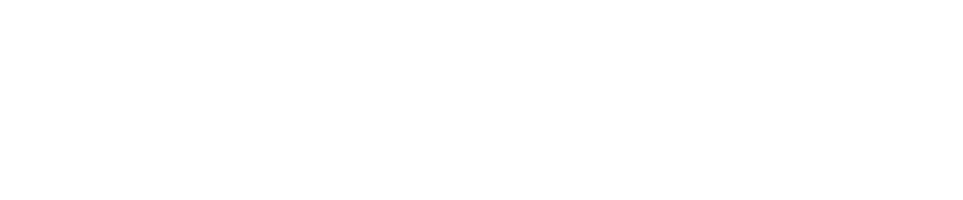 2
Career Readiness
Career Readiness as defined as: the attainment and demonstration of requisite competencies that broadly prepare college graduates for a successful transition into the workplace (The National Association of Colleges and Employers).
1.     Critical Thinking/Problem Solving
2.     Oral/Written Communications
3.     Teamwork/Collaboration
4.     Digital Technology
5.     Leadership
6.     Professionalism/Work Ethic
7.     Career Management
8.     Global/Intercultural Fluency
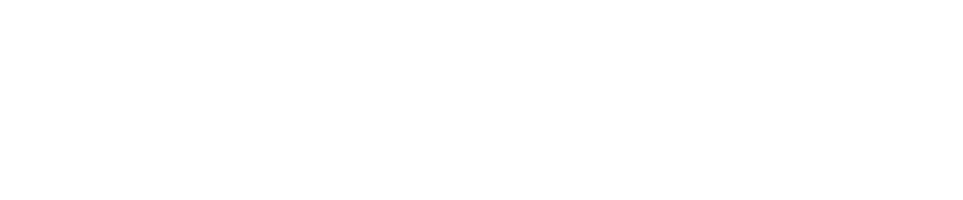 2
Jane Smith is ready to take on the world!
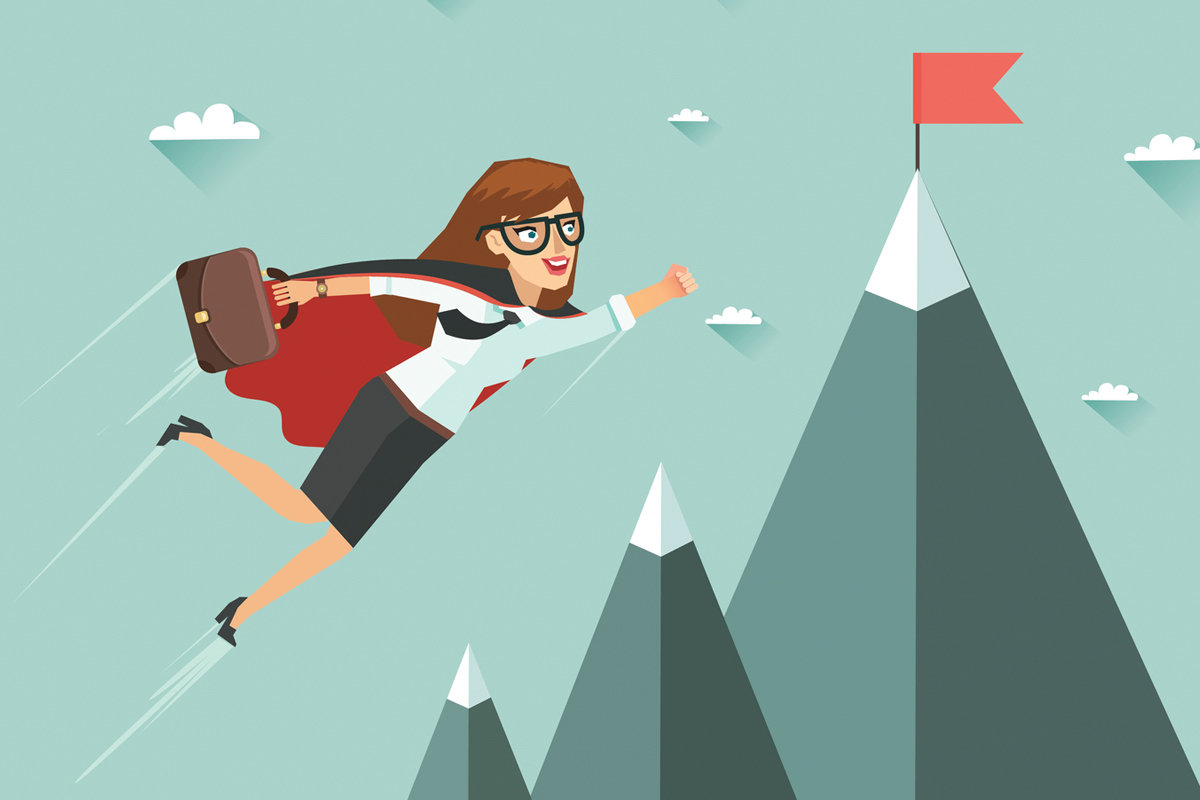 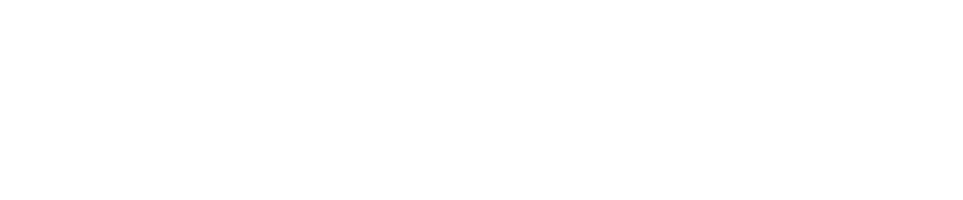 2
Three Key Takeaways
Establish background knowledge on current literature and growing national dialogue on Micro-Credentials.
Learn how to transform current Certificate programs to stackable Micro-Credentials through sample work.
Identify possible barriers, as well as potential opportunities, for renewed policy, to enable campuses to more effectively support student access and success through Micro-Credentialing.
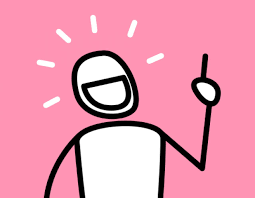 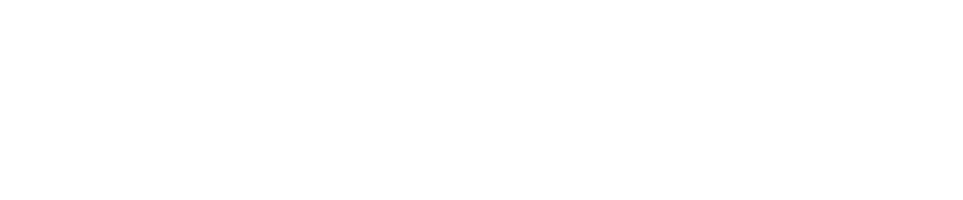 2
Questions?
Dr. Hui-Yin Hsu:			HHsu@qcc.cuny.edu

Lori A. Conkling:			LConkling@qcc.cuny.edu

Jacqueline Montgomery: 	JMontgomery@qcc.cuny.edu
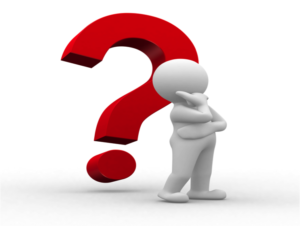 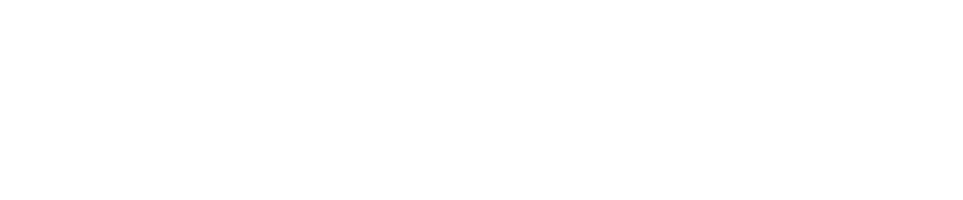 2
謝謝
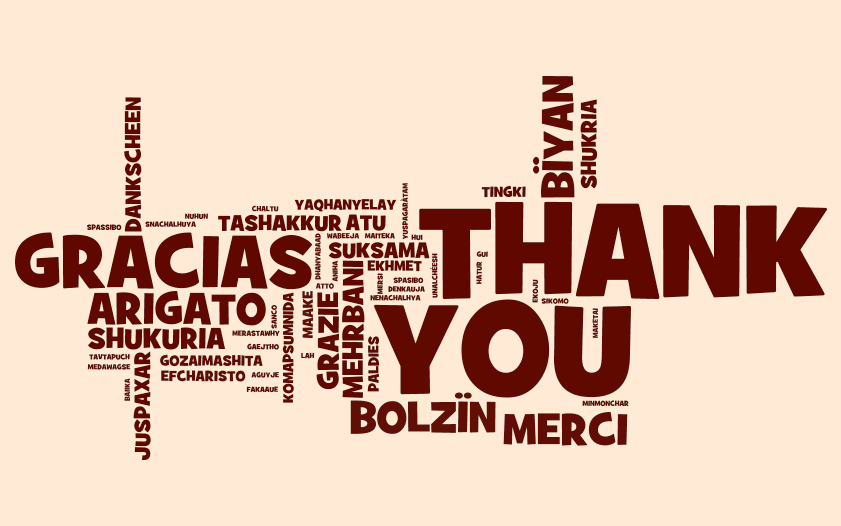 Thank You!
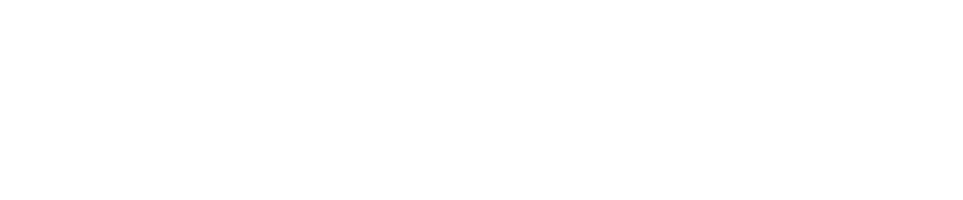